TERCER GRADO - QUINTO GRADO | PERSEVERANCIA Y DAR LO MEJOR DE SÍ MISMO
EMOTICONES DE EMOCIONES
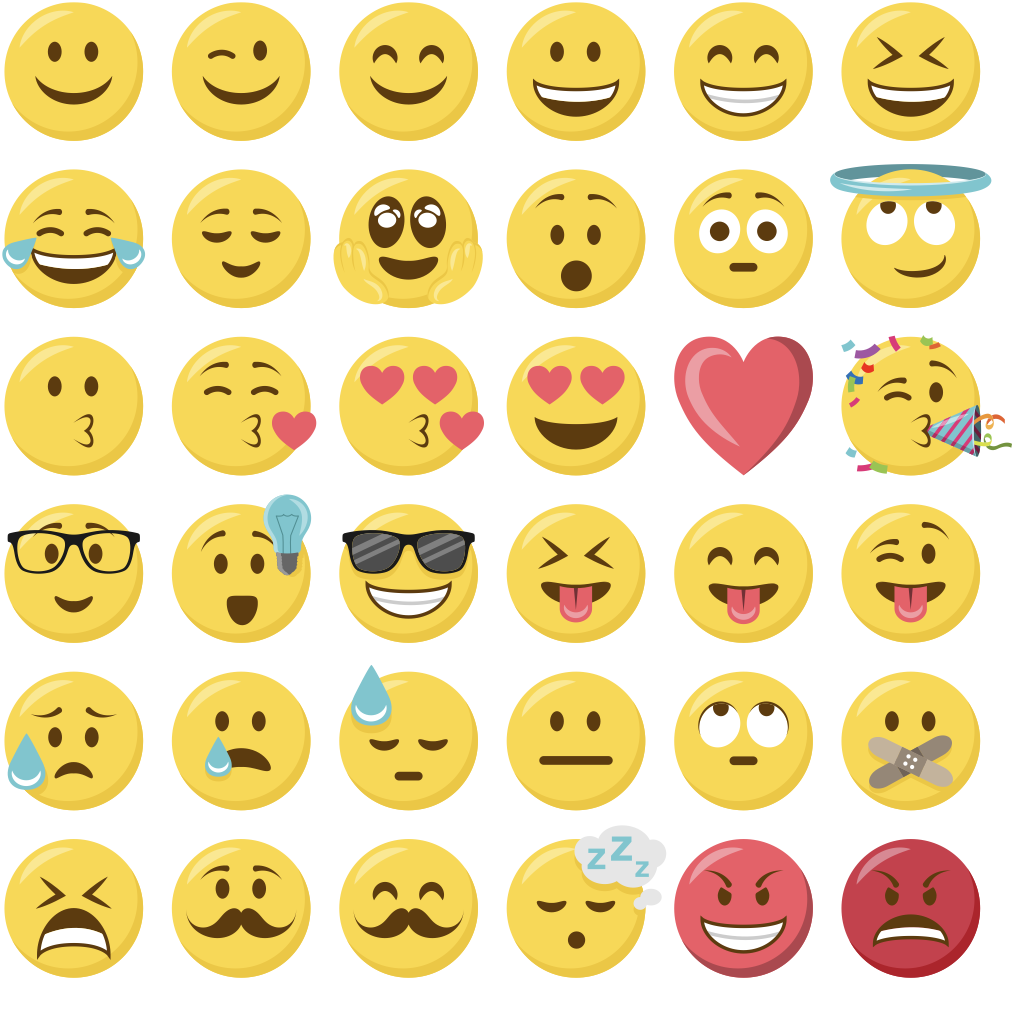 © 2022 OVERCOMING OBSTACLES
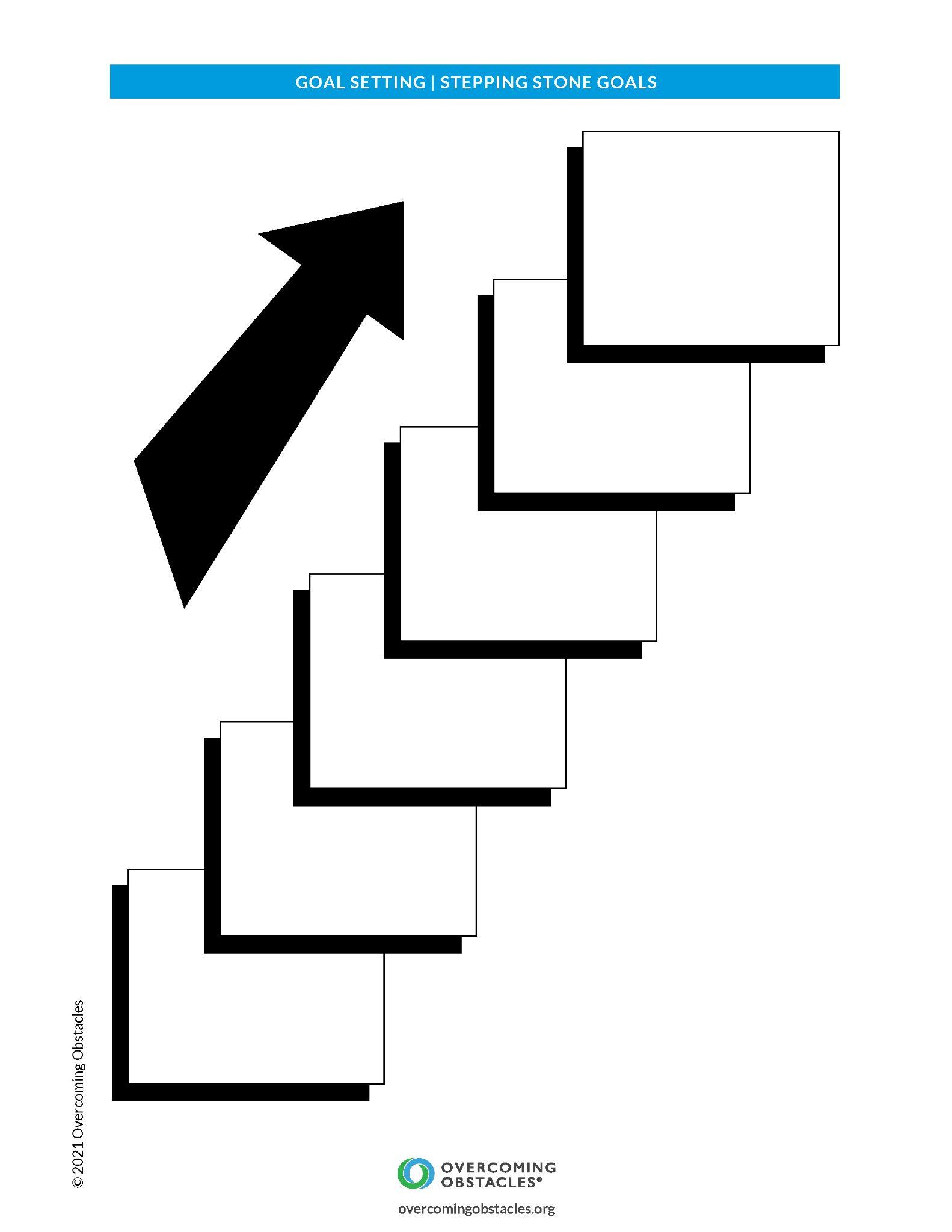